Премия
в области организации массовых мероприятий
«Золотая Легенда. Эпизод 3»
Название учреждения: Студенческий театр «На Миллионной» Санкт-Петербургского государственного института культуры
Режиссер мероприятия: Товпенец Анатолий Евгеньевич, Товпенец Марина Евгеньевна
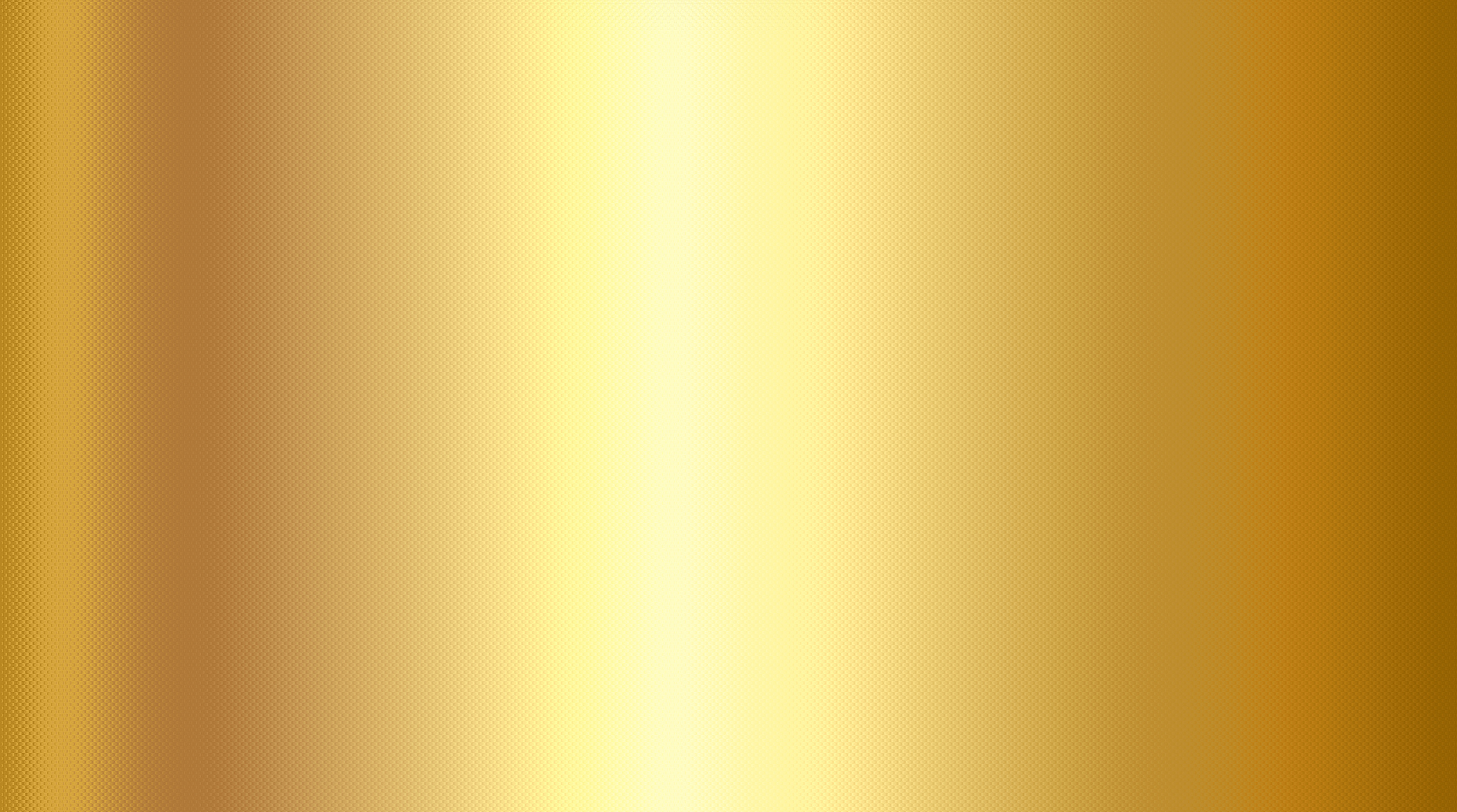 ПУБЛИЦИСТИЧЕСКОЕ ПРЕДСТАВЛЕНИЕ, ПОСВЯЩЕННОЕ 80-ЛЕТИЮ ПОЛНОГО ОСВОБОЖДЕНИЯ ЛЕНИНГРАДА ОТ ФАШИСТСКОЙ БЛОКАДЫ

ЗДРАВСТВУЙТЕ, ТОВАРИЩИ!
КАК ВЫ ПОЖИВАЕТЕ В ЛЕНИНГРАДЕ?
 
26 ЯНВАРЯ 2024 ГОДА
УЧЕБНЫЙ ТЕАТР КАФЕДРЫ РЕЖИССУРЫ ТЕАТРАЛИЗОВАННЫХ ПРЕДСТАВЛЕНИЙ И ПРАЗДНИКОВ ИМ. О.Л. ОРЛОВА
САНКТ-ПЕТЕРБУРГСКОГО ГОСУДАРСТВЕННОГО 
ИНСТИТУТА КУЛЬТУРЫ
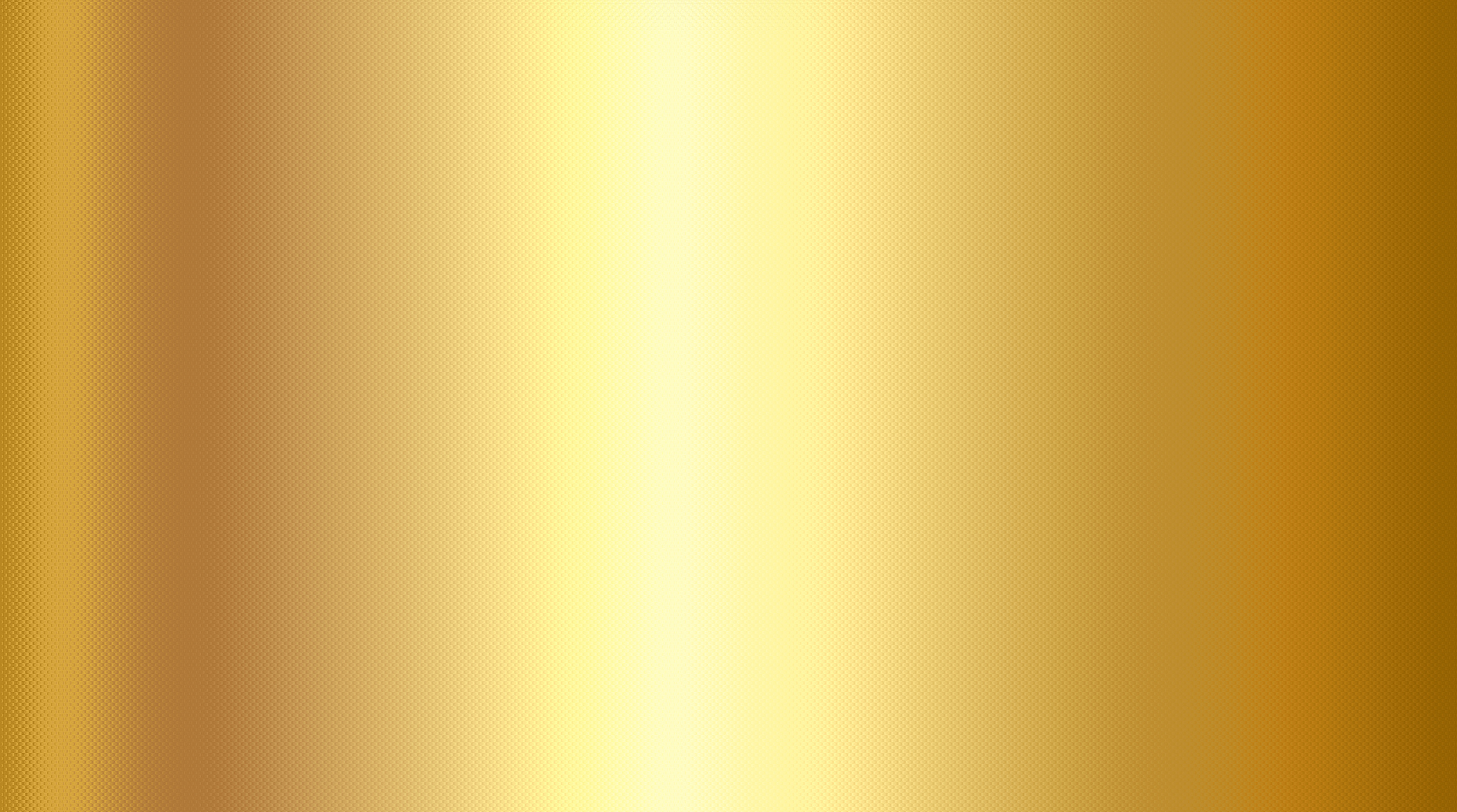 ЦЕЛИ, ЗАДАЧИ

     Основной целью представления является сохранение исторической памяти о жертвах блокады Ленинграда как акта геноцида советского народа, совершенного нацистами и их пособниками.

     Задачами представления стали:
Знакомство зрителя с жизнью ленинградцев в условиях блокады;
Формирование оценки событий блокады Ленинграда как факта геноцида советского народа нацистами и их пособниками в годы Великий Отечественной Войны;
Формирование целостного отношения к стойкости, подвигу и героизму жителей блокадного Ленинграда, позволивших отстоять и сохранить родную землю от уничтожения нацистами и их пособниками;
Воспитание неприятия к нацизму и фашизму как человеконенавистническим идеологиям;
Воспитание личностных качеств патриота и гражданина на примерах жителей блокадного Ленинграда, в том числе через знакомство с документальными материалами как историческими источниками;
Содействие сохранению исторической памяти об этих событиях и преемственности поколений путем знакомства с реальными историями жителе блокадного Ленинграда;

     Представление формирует такие ценности как: жизнь, служение Отечеству, ответственность за его судьбу, высокие нравственные идеалы, взаимопомощь и взаимоуважение, историческая память и преемственность поколений.
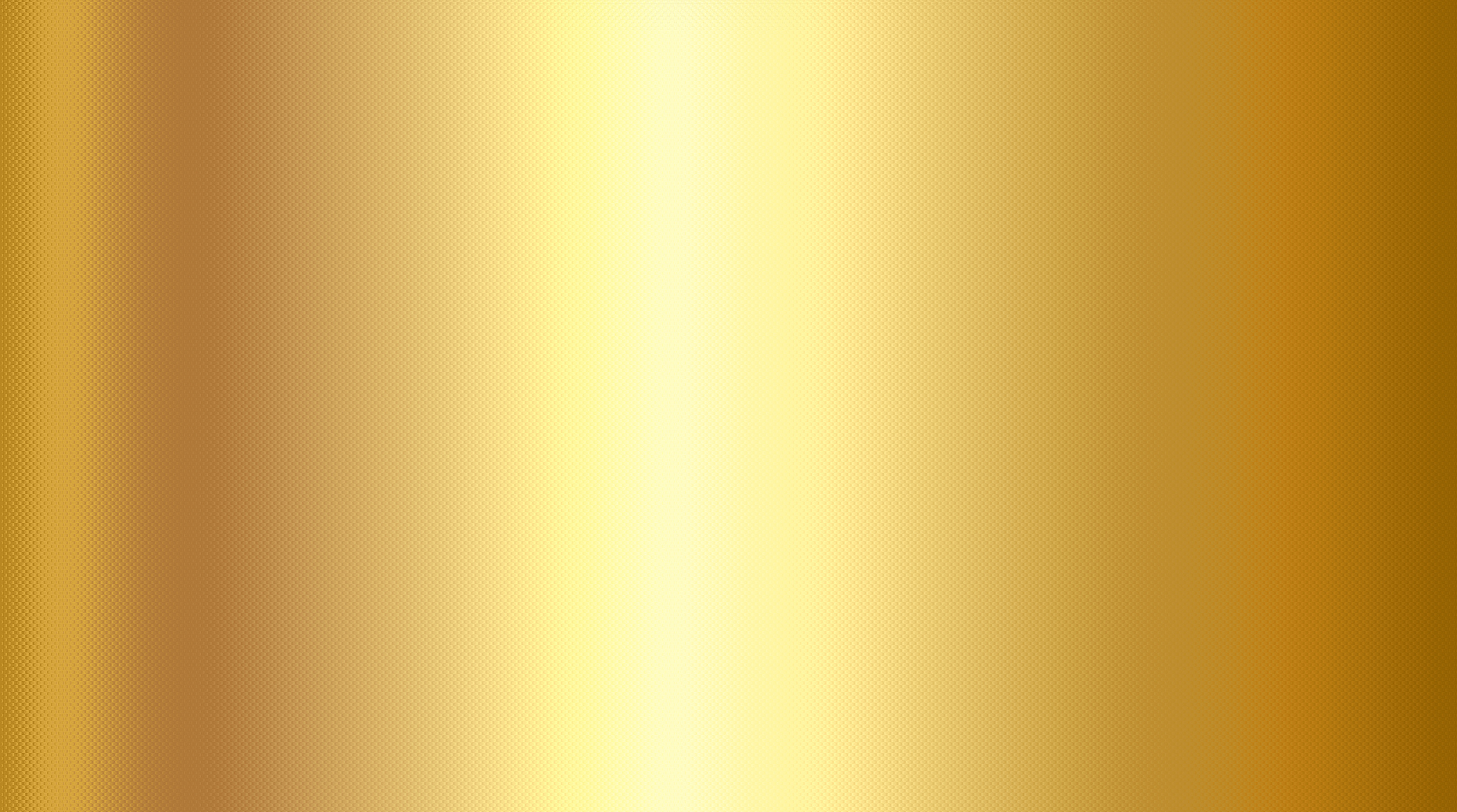 ОПИСАНИЕ,
ОСНОВНЫЕ МЫСЛИ,
ЗАЛОЖЕННЫЕ В ОСНОВУ МЕРОПРИЯТИЯ

     В центре внимания публицистического представления «Здравствуйте, товарищи! Как вы поживаете в Ленинграде?» — жизнь блокадного Ленинграда, запечатлённая через призму одной коммунальной квартиры. Здесь, в условиях блокады, продолжалась жизнь её обитателей — простых ленинградцев, чьи судьбы стали символом героизма и мужества.
     В четырёх стенах этой квартиры разворачиваются истории её героев. Среди них — Евдокия Ивановна Дашина, сотрудница Ленинградского зоопарка, спасшая бегемота Красавицу от гибели. Павел Краубнер и Лев Шенберг, старшина и сержант, создавшие музыку к песне «Ладога». Семья Фуксов — Ани и Франц, которые вели антигитлеровскую пропаганду на радио. Мария Григорьевна Петрова, известная как тётя Маша, дарила детям блокадного города утешение своими «Блокадными сказками». Надежда Дмитриевна Бронникова, супруга Карла Элиасберга. Благодаря ей в осажденном городе прозвучала Седьмая симфония Шостаковича.
     Эти истории напоминают нам о том, что даже в самые тяжёлые времена человеческая воля и доброта способны творить чудеса.
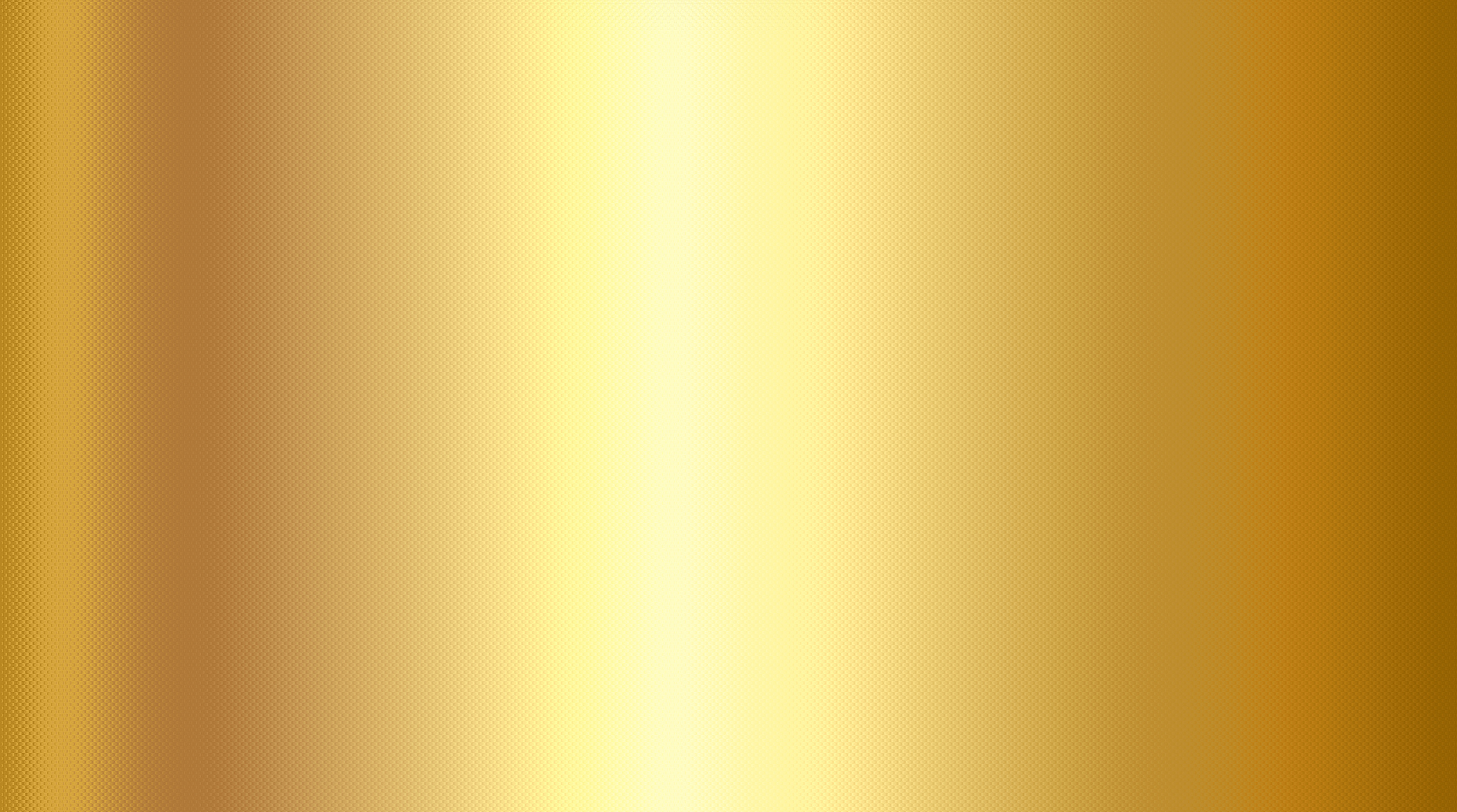 ЦИФРОВЫЕ ПОКАЗАТЕЛИ ПРОЕКТА:
КОЛИЧЕСТВО УЧАСТНИКОВ, ЗРИТЕЛЕЙ
И ДРУГИЕ КОЛИЧЕСТВЕННЫЕ ПОКАЗАТЕЛИ

Количество артистов, задействованных в постановке - 25 человекКоличество показов – четыре 
Общее количество зрителей – 350 человек
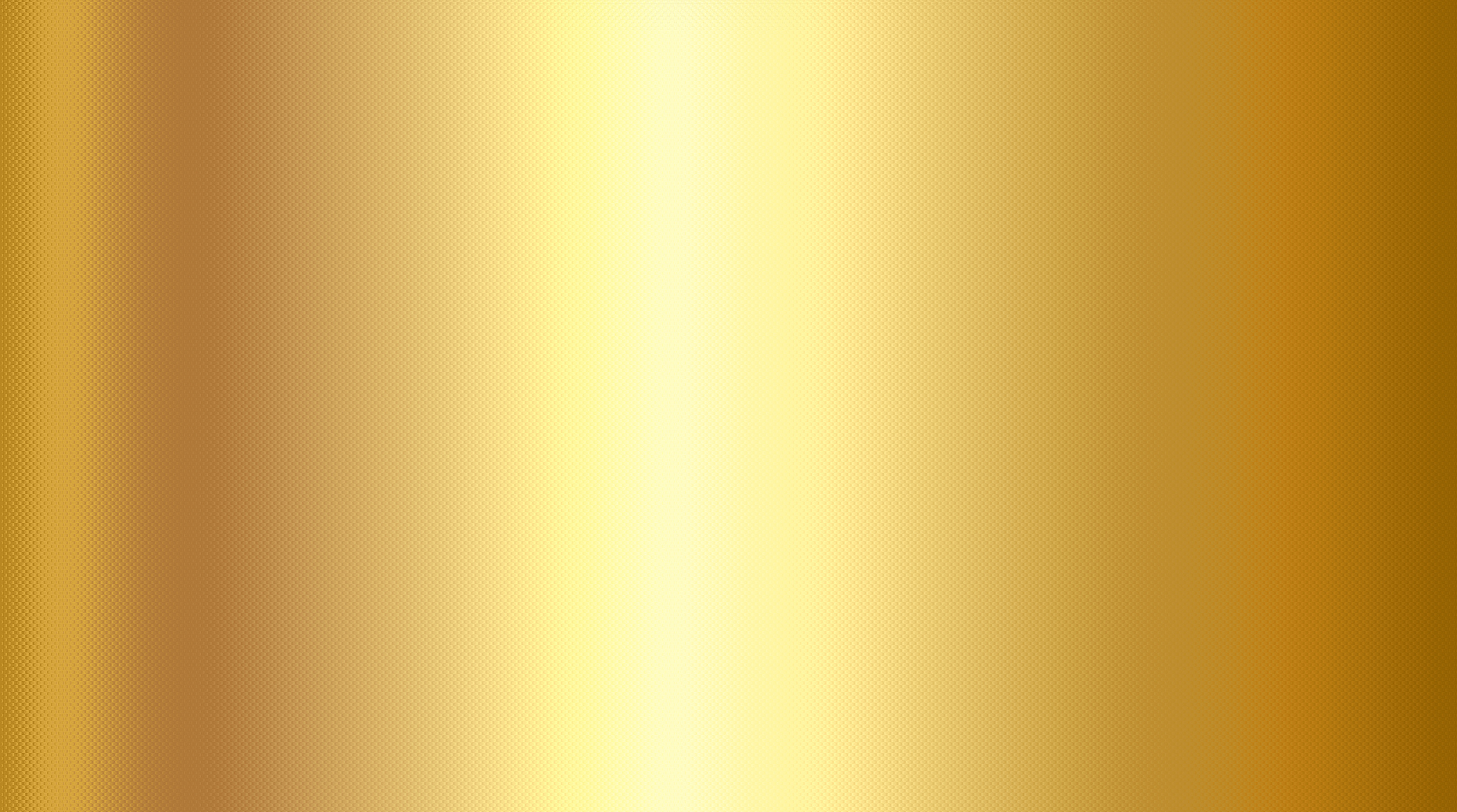 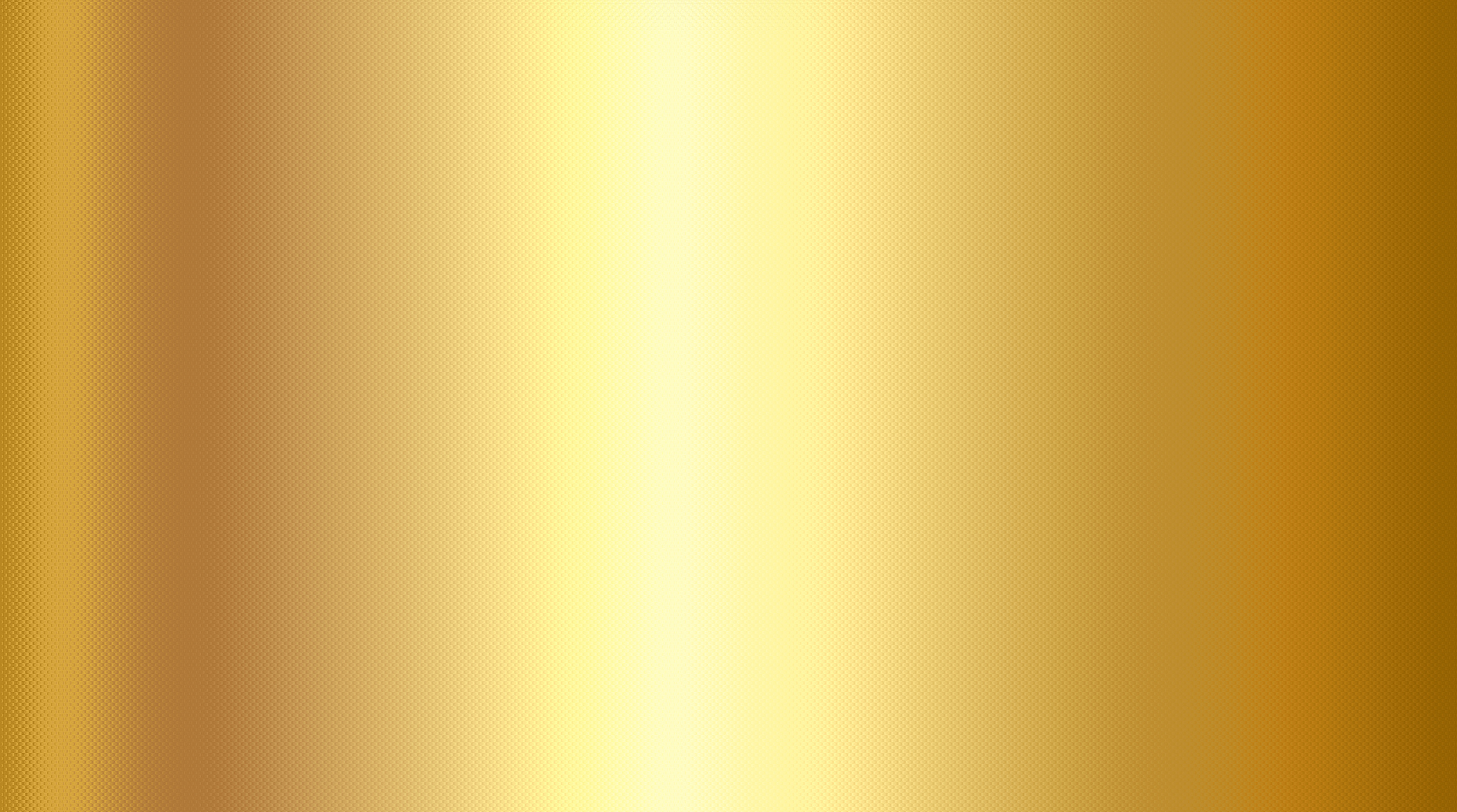 ЗАКЛЮЧИТЕЛЬНЫЕ КОММЕНТАРИИ
К ПРОЕКТУ:

     Публицистическое представление «Здравствуйте товарищи! Как вы поживаете в Ленинграде?» не просто поведало историю — оно затронуло самые глубокие струны души, пробудив в каждом зрителе те чувства, которые давно прятались за повседневной суетой.
     Слова, звучавшие со сцены, были наполнены искренностью и силой, а образы, созданные артистами, оживали перед глазами, заставляя переживать каждую эмоцию вместе с ними. Зрители, затаив дыхание, следили за развитием сюжета, а в финале, когда представление закончилось, в зале повисла тишина — тишина, полная благодарности.
     Это представление стало не просто спектаклем, а настоящим откровением, которое напомнило каждому о важности человеческих ценностей, о силе духа, и о том, как важно оставаться верным себе.